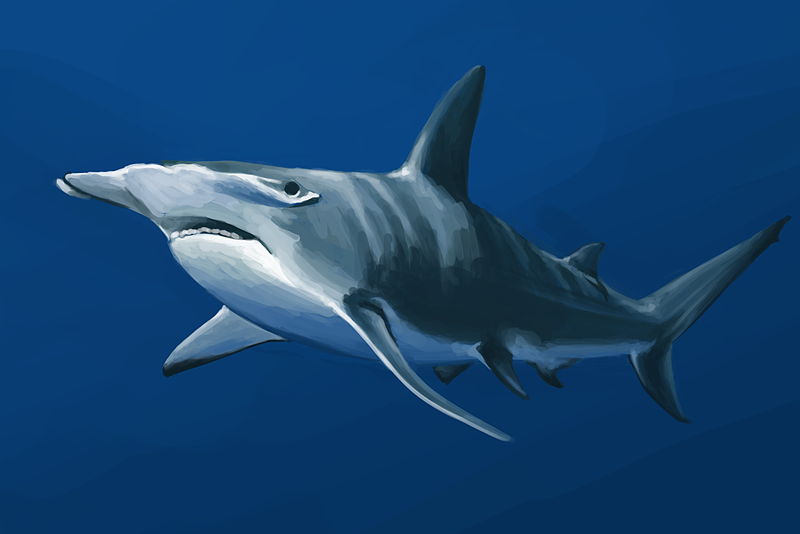 The Hammerhead
The Hammerhead:
A New Innovation of Cars
BY: Scott Fischer, Emmy Nam, Ananya Somasekar, Emilie Baxter
BY: Scott Fischer, Emmy Nam, Ananya Somasekar, Emilie Baxter
A New Innovation of Cars
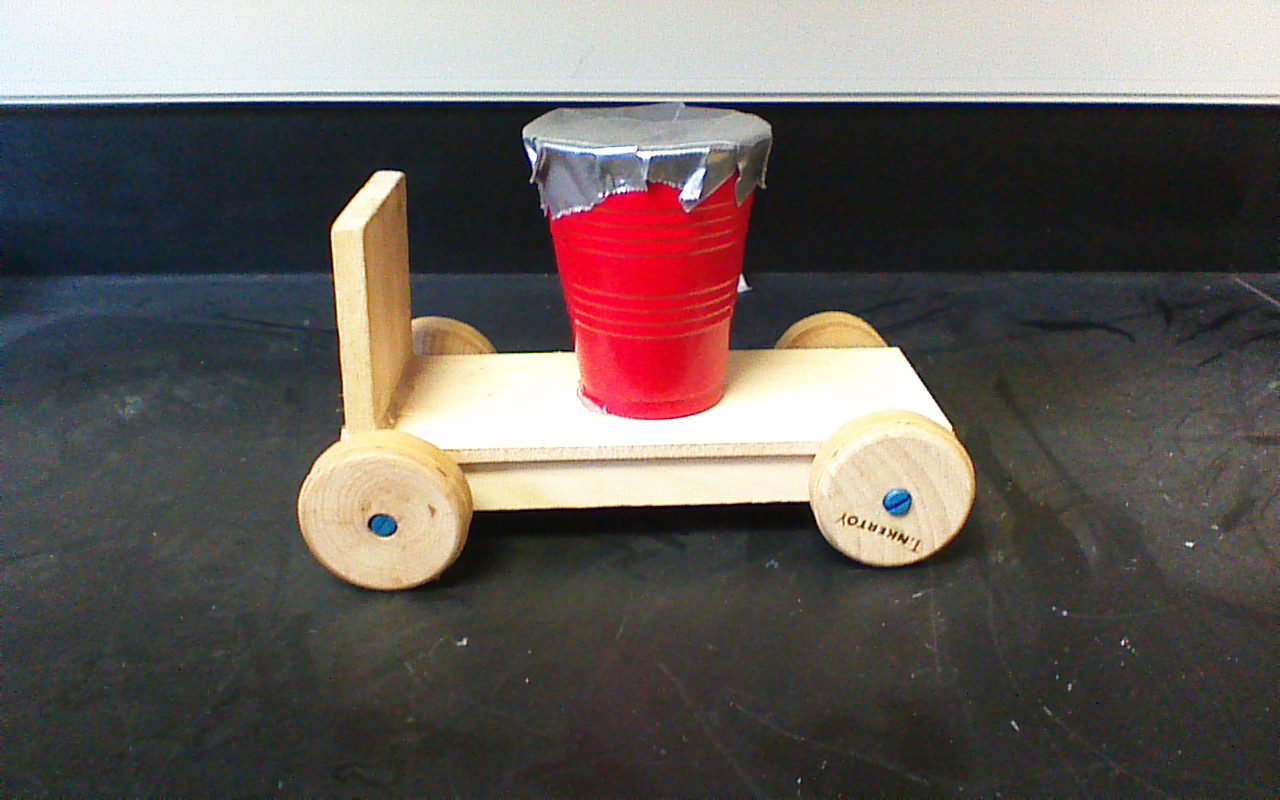 DESIGN:
Our car consists of a wooden body, two wheel and axles, and a hammer pendulum.
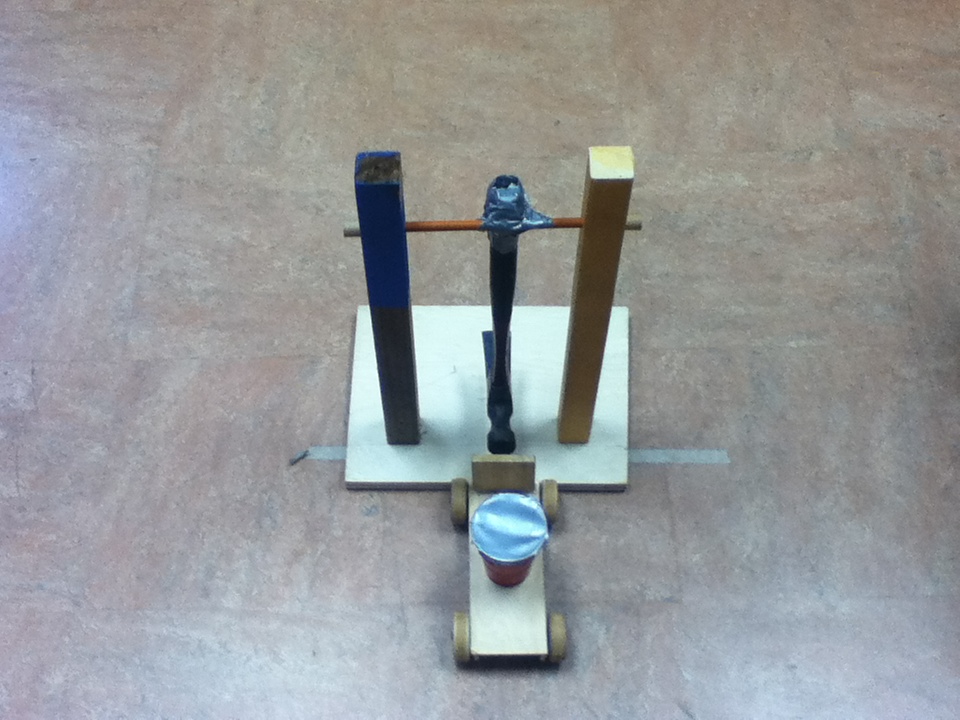 Benefits of the Hammerhead Car:
Renewable energy – “Gravity’s got your back”
High rate of acceleration
No hassle of a dead battery
No gasoline
Very sturdy and long lasting
Cost efficient
Average Cost
On average, gas would cost you $9,000 a year!
Gas for The Hammerhead costs $0!
Gravitational Potential Energy: energy an object processes due to gravity 
Energy stored to convert into kinetic energy or motion

Prototype: PE = 4.34 J
Car: PE = 6,273.27 J (mass of car contributes to hammer’s force - larger potential energy)
A lot of energy is converted into thermal energy which is cause by friction.
The Hammerhead: In Action